LO1: Radio industry
Learning objective: to explain how the radio industry operates and structures broadcasts.
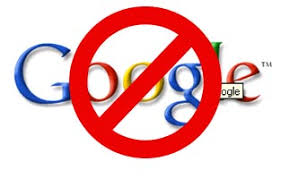 The No-Google game
List as many job types that you can think of which are associated with working in radio.
(You can describe them if needed)
Learning objective: to explain how the radio industry operates and structures broadcasts.
Radio job feedback
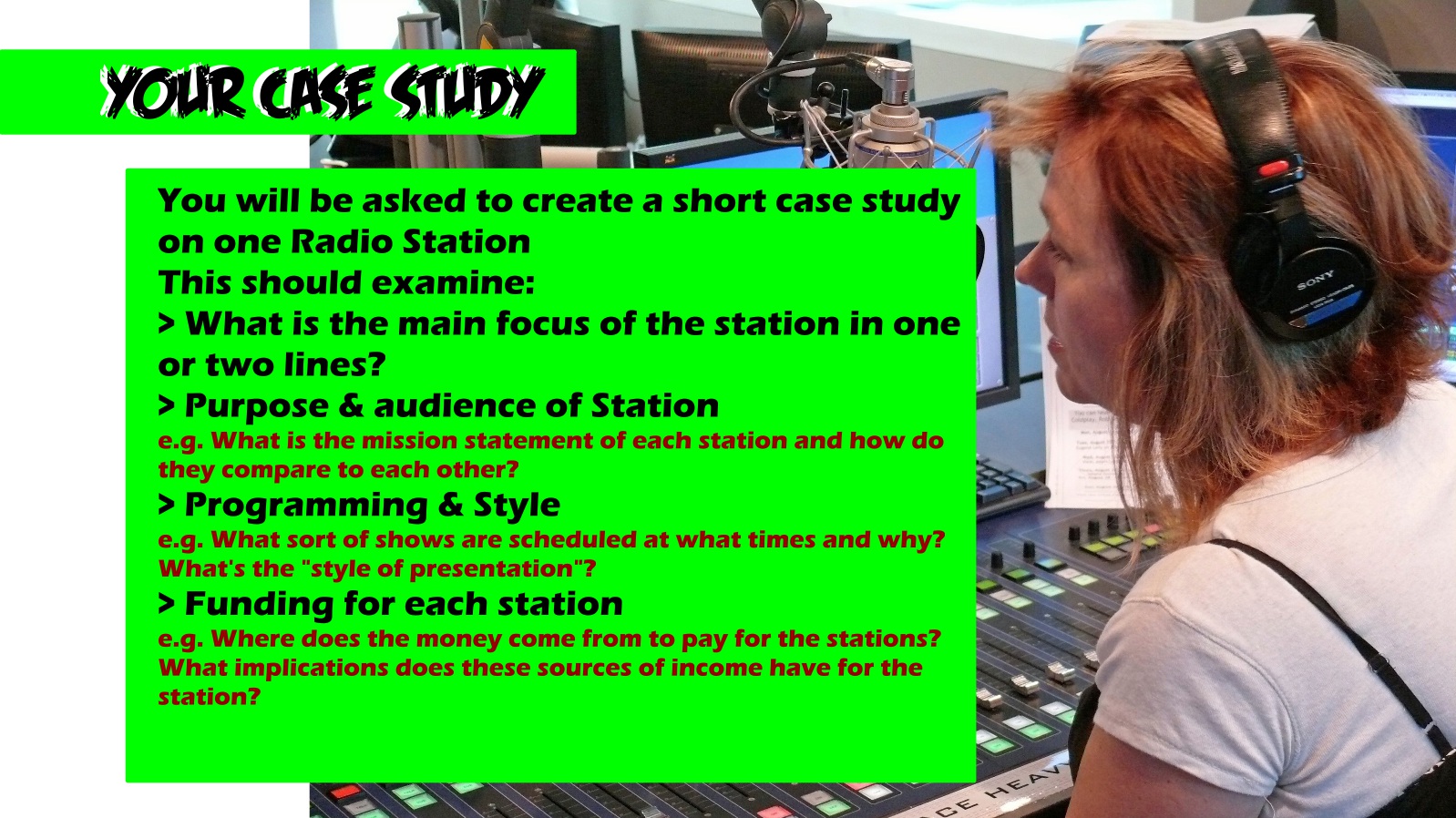 Choose one square from A and one from B
Research these 2 radio stations :

What type of station is it?
Who works at these stations?What does their work entail?What is the difference between staff at a local station compared to a national one?
Create a Prezi or record a podcast which answers these questions and builds on your case study.
Learning objective: to explain how the radio industry operates and structures broadcasts.
Who is Radio 1 aimed at?
Learning objective: to explain how the radio industry operates and structures broadcasts.
15-29 Target……..Average listener: 32
What do you believe Radio 1 needs to appeal more to an audience like you?
5 minutes
Learning objective: to explain how the radio industry operates and structures broadcasts.
Create your first Podcast
Choose one of your radio stations from research and explain what the station’s focus is.

Who are the target audience?

What does the station do to appeal to this audience?

How is the station structured and organised?

Stretch and challenge: Conduct a recorded / phone interview with someone who works at a local station.
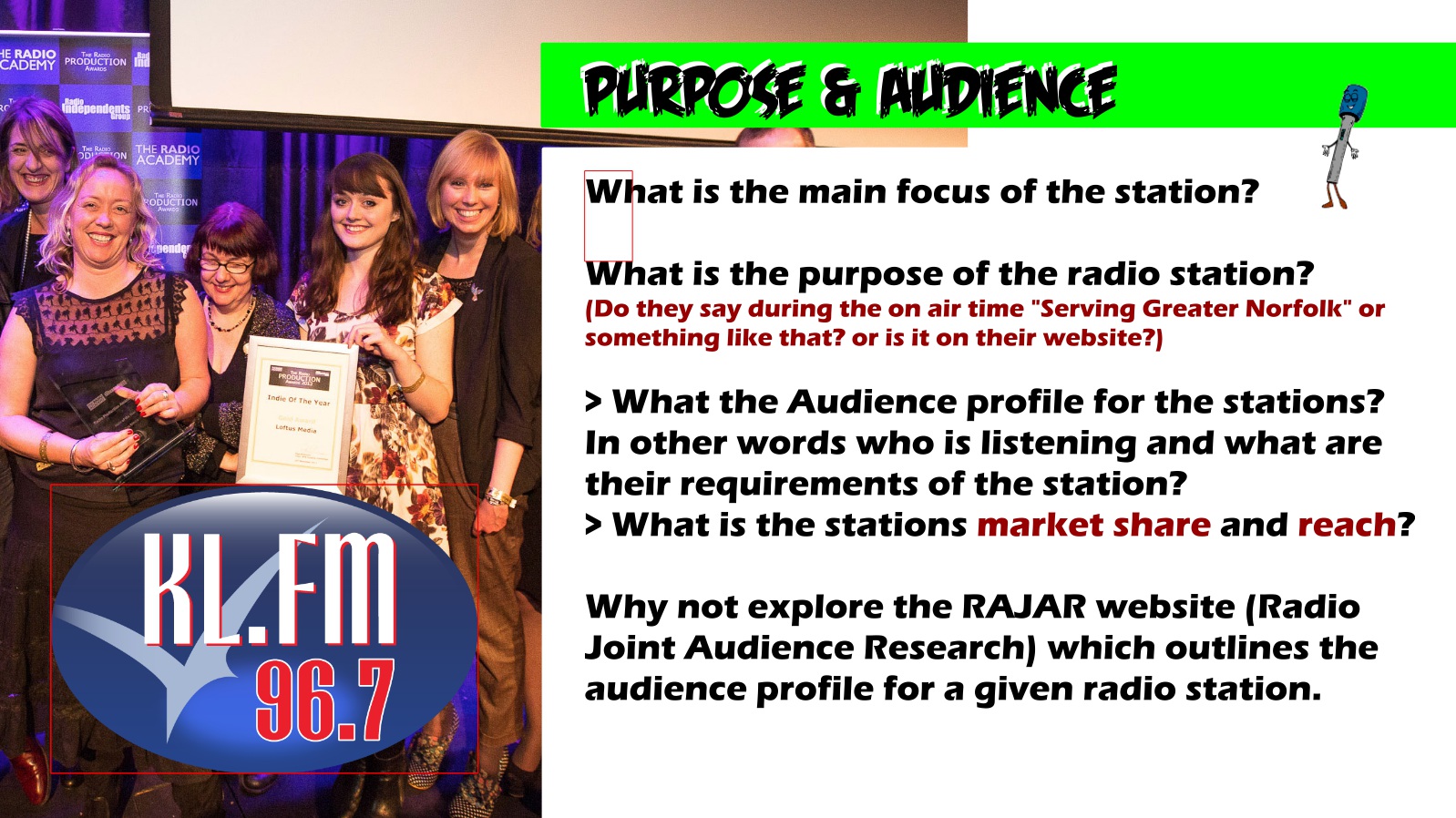 Choose one show on the station and listen to an hour of the show
Analyse and note down any codes or conventions you spot

What is the structure of the show that you listen to?

What are key features?

How does the host keep listeners entertained.

Stretch and Challenge: How does the show interact with the website? What are key similarities / differences? What are key features of the website in terms of content?
Learning objective: to explain how the radio industry operates and structures broadcasts.
Learning objective: to explain how the radio industry operates and structures broadcasts.
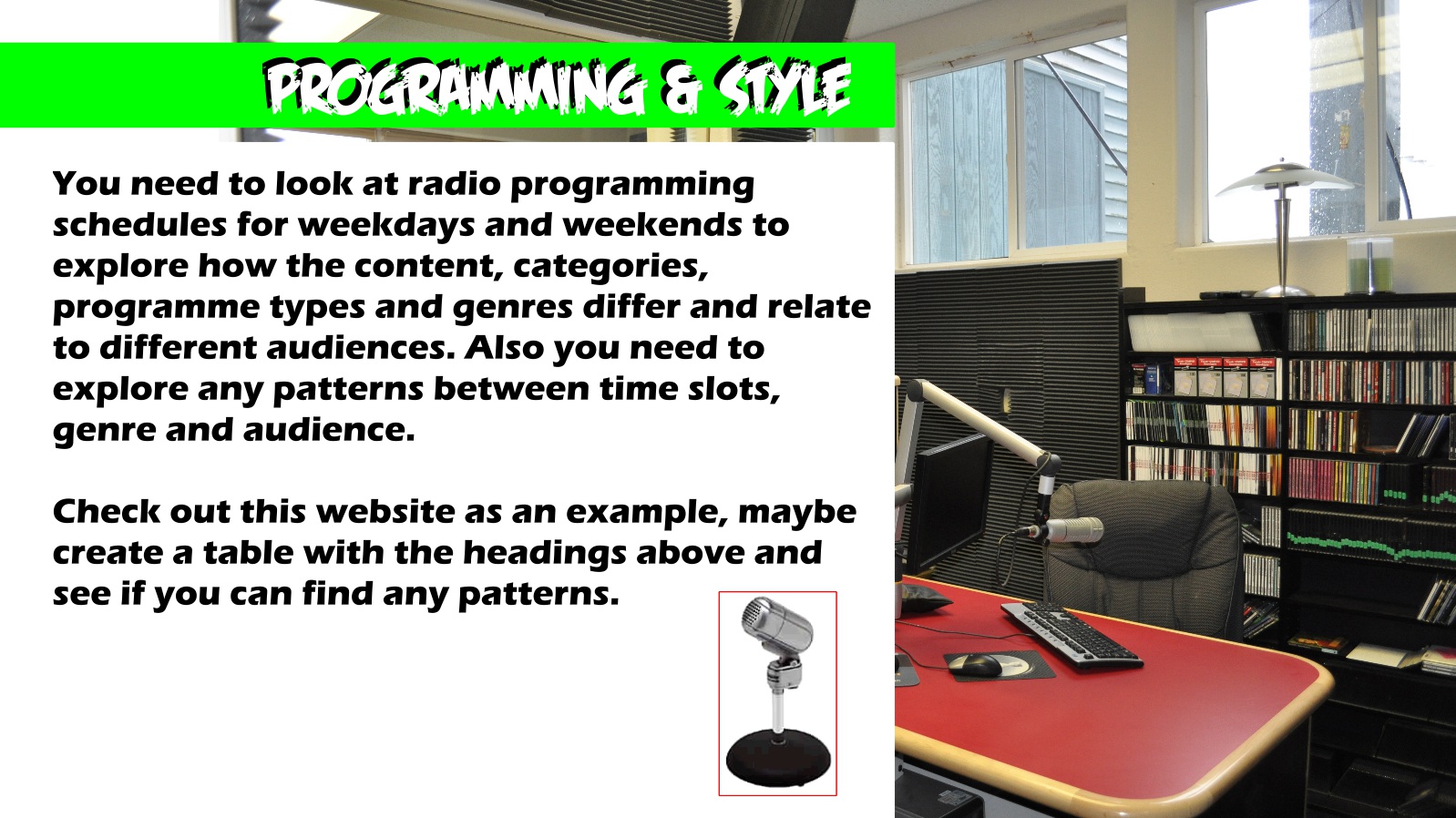 Add this to your Prezi Case Study and post to your blog under LO1